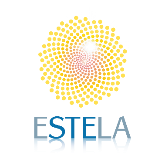 The role of Solar Thermal Electricity (STE/CSP) & Flex-res in the decarbonization of the power system
FLEXIRES Event
January 2019 – Thon hotel, Brussels
Marcel Bial – Secretary General
marcel.bial@estelasolar.org
European Solar Thermal Electricity Association
The availability/quality of RES (VarRES and FlexiRES) is unevenly distributed in EU

Besides #1, many factors drive :
the blending options between VarRES and FlexiRES+, 
the resulting costs of such technology blends

Also FlexiRES will be needed for a reliable decarbonization of the power sector by 2050 which means.. 
for the further deployment of green VarRES 
not only the “P2X” or the “battery” make sense…

At least some Flexi RES are industrially mature, competitive options (provided that CAPEX+OPEX are related to SYSTEM VALUE) 

5. 	Impressive potential benefits of better blending VarRES and FlexRES presented in Spain to the new government https://www.protermosolar.com/wp-content/uploads/2018/06/Protermosolar-Transition-Report.pdf
[Speaker Notes: #1 	AVAILABILITY: You can ship coal or oil to any place that wants it, you can’t ship sun or wind.. except via the famous “green electrons” or lately green molecules... (rather brownish..) Possibly we will discuss later

#2.	COMPLEMENTARITY: There is a wide open field of thinking  about the “optimization in the use of  available natural resources” in EU . This implies a giant step down from national thinking… Very far from us.. And national govts never hesitate to build solar power in places with half the quality of the resources. We say: little yield to the invested Euro, maybe more profit for the PolMakers? 

#2.2

#2	we are no longer in a beauty contest between single technologies. For good reasons and less good reasons wind and PV have deployed massively .The issue is now – after the gold rush - how can this be sustained, how can the reliability of the system be maintained through the transition (STORAGE)]
Main conclusions
No longer a priori discarding FlexRES in modelling, cost approach, polit. communication, etc.. 

Look at facts instead of industrial bets! 
without delaying the energy transition

The procurement of any further RES capacity - beyond a certain VarRES penetration threshold – should be based on system value (value for the power system, but ideally extended to mid-term macroeconomic value considerations